Supplementary Photograph – DIC Pattern
Manuscript Title:  “Observing non-uniform, non-Lüders Yielding in a cold-rolled medium manganese steel with digital image correlation”
By:  Bo H. Raadam and David K. Matlock
Advanced Steel Processing and Products Research Center*
Colorado School of Mines
Golden, Colorado 80401 USA
https://aspprc.mines.edu/
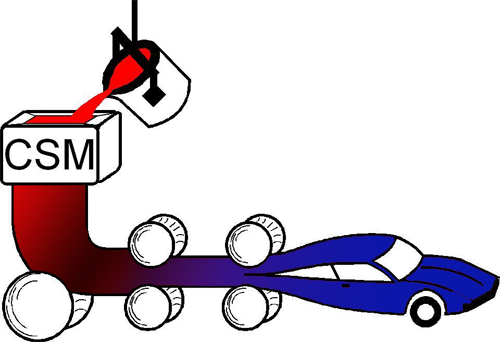 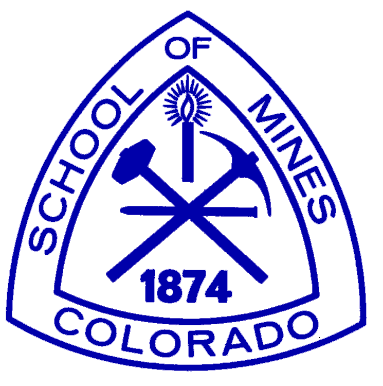 *An NSF Industry/University Cooperative 
Research Center - Est. 1984
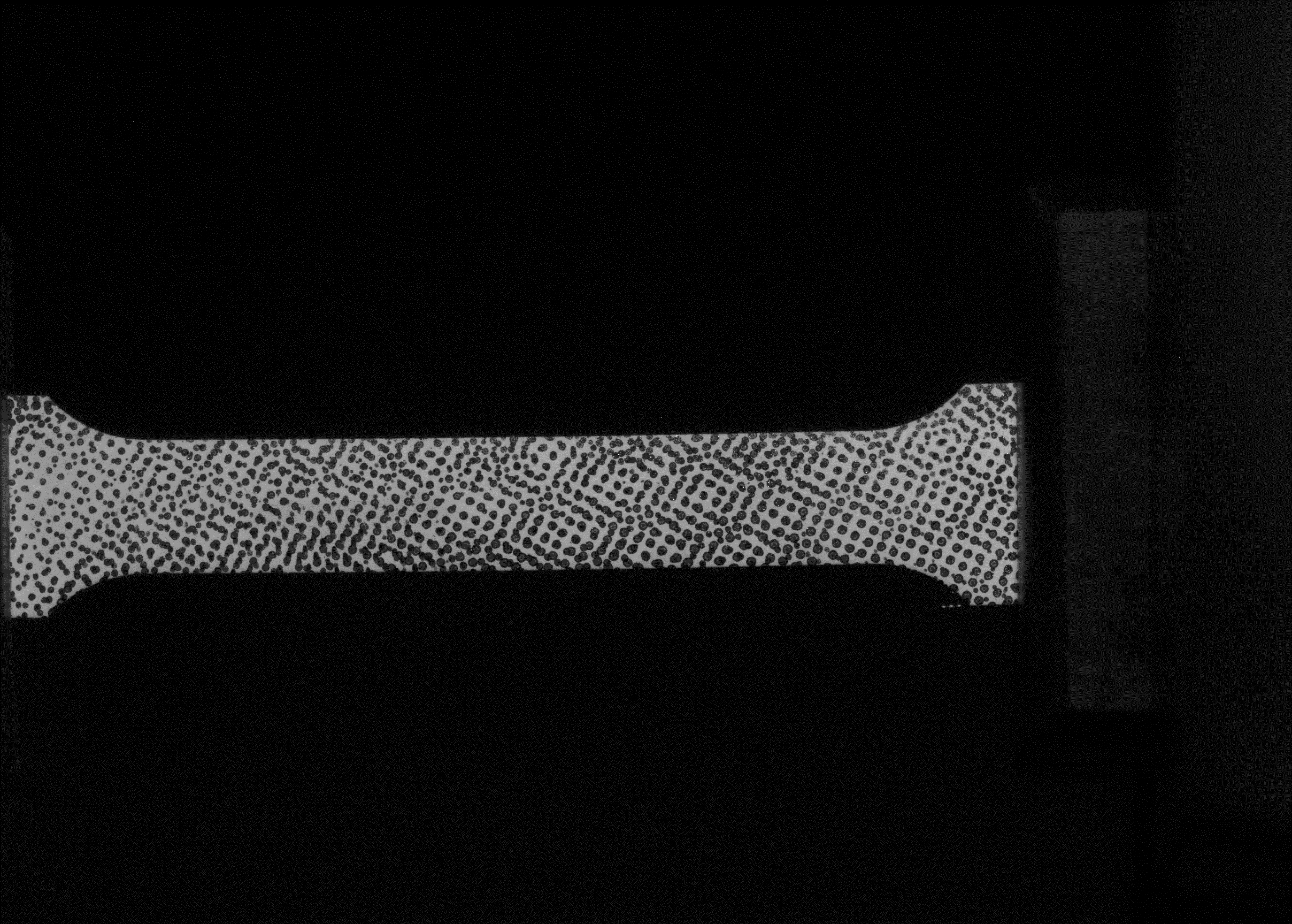 5 mm
Figure S1:  Light optical photograph of the surface of a typical tensile sample showing the digital image correlation pattern used in this study.